Gaizka Bilbao Barandika
Neurokirurgia Serbitzua
Gurutzetako Unibersitate Ospitalea
Hemengo hauek apunte batzuk baino ez dira. Beharbada ez daude akatsen bat edo bestetik libre.
Liburu batekin konparatzea ez legoke gaizki
Bizkarrezurreko sortzetiko malformazioak
Epidemiologia
Oso desberdinak (enbriogenesiaren konplexutasunagatik)
1/1000-2000 jaioberriko
Zergatia:
Esporadikoak
Faktore genetikoak (disrafia)
Ingurumeneko faktoreak (az.folikoa, balproikoa…)
Beste organo eta errai batzuk ere kaltetzen dira batera
Sailkapena
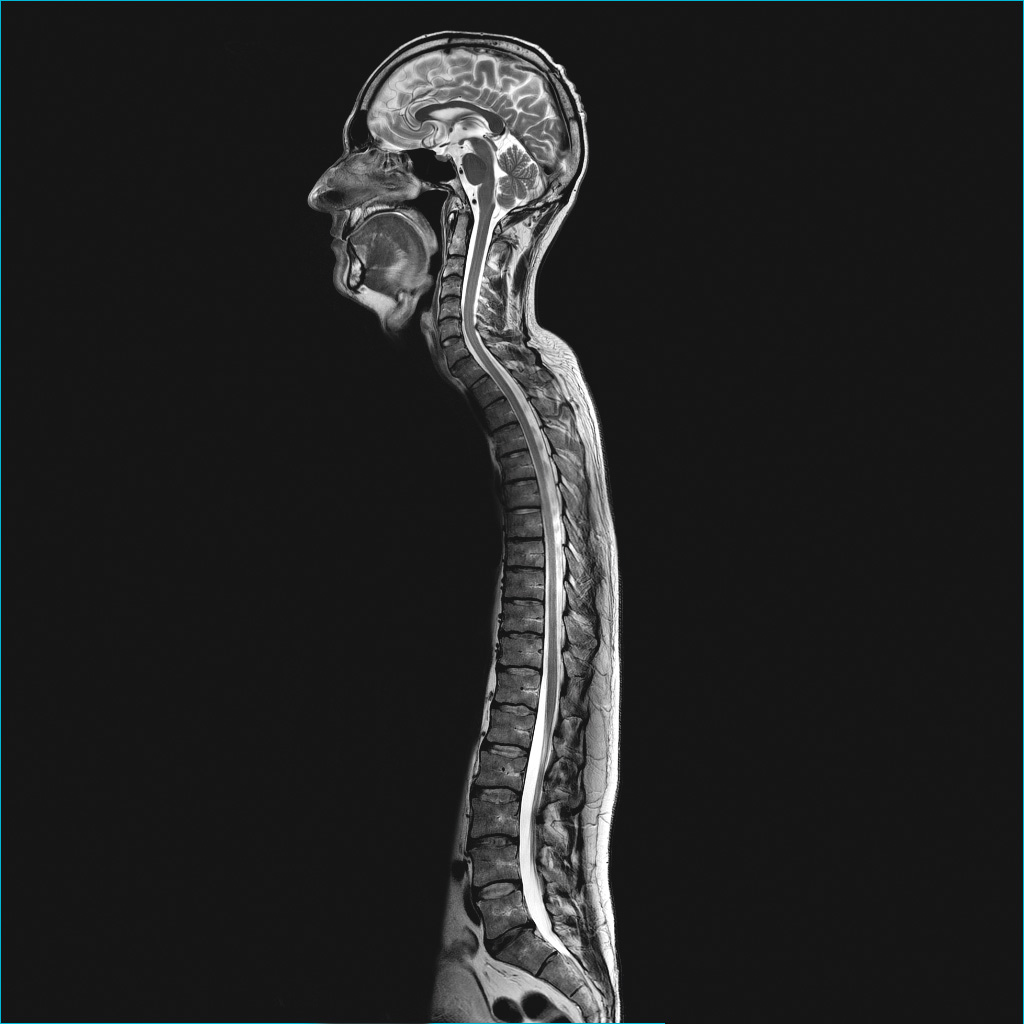 Lotura kraneo-zerbikalekoak
Lotura lunbo-sakrokoak
A. Lotura kraneo-zerbikalekoak
A.1.Hezurreko asaldurak
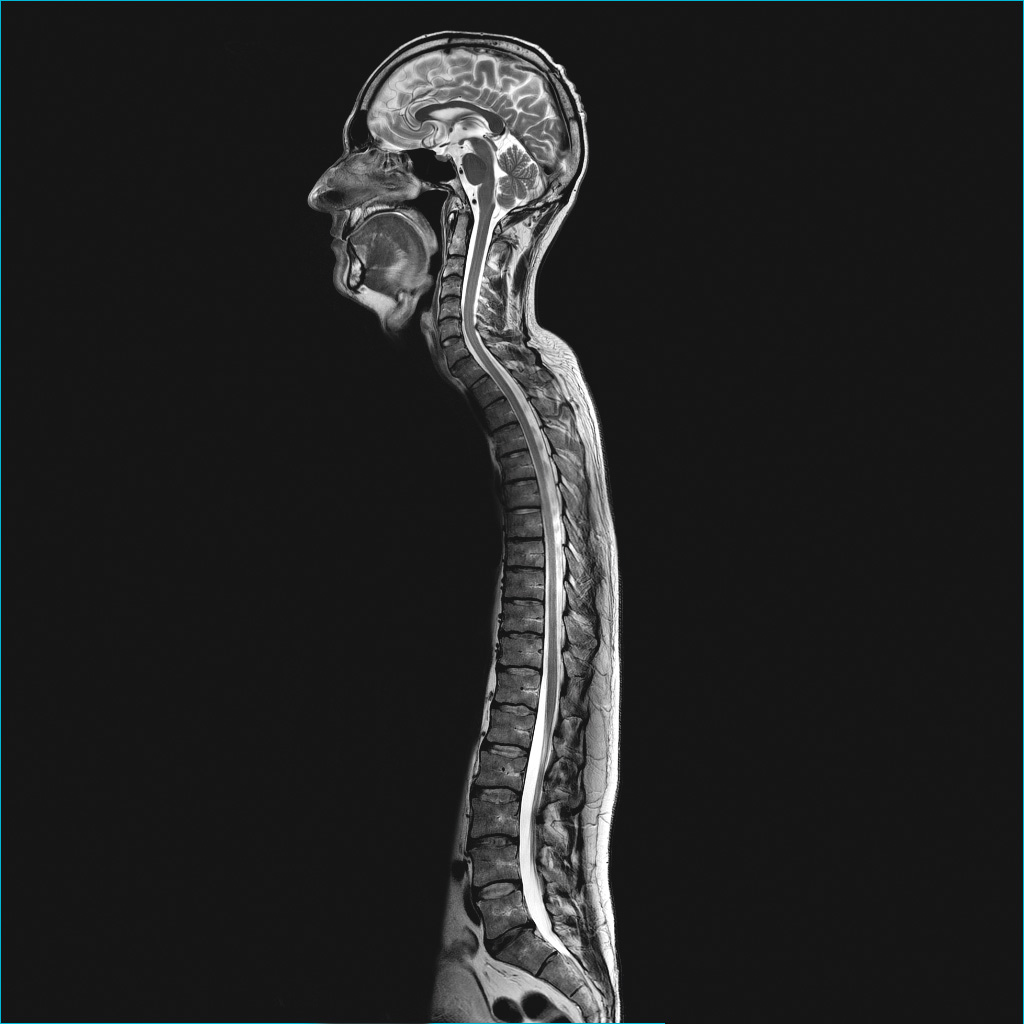 1. Atlasaren okzipitalizazioa
2. Os odontoideum-a
3. Klippel-Feil sindromea
4. Inbaginazio basilarra
A.2.NSZ-eko asaldurak
1. Chiari malformazioak (I eta II motak)
2. Siringomielia
A. Lotura kraneo-zerbikalekoak
A.1.Hezurreko asaldurak
1. Atlasaren okzipitalizazioa
2. Os odontoideum-a
3. Klippel-Feil sindromea
4. Inbaginazio basilarra
A. Lotura kraneo-zerbikalekoak
A.1.1.Atlasaren okzipitalizazioa
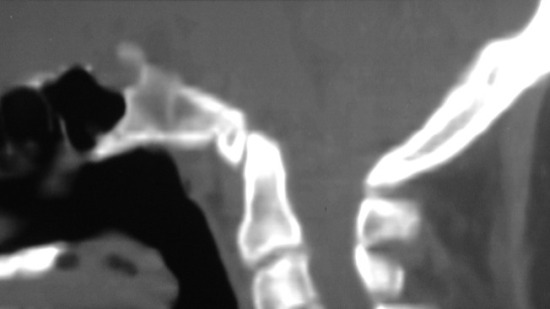 Zonalde honetan gertatzen den sarriena
Atlasa hezur okzipitalari dago lotuta (osotasunean edo partzialki)
Beste malformazio batzuekin loturik
Garrantzia: ezegonkortasuna
A. Lotura kraneo-zerbikalekoak
A.1.2.Os odontoideum-a
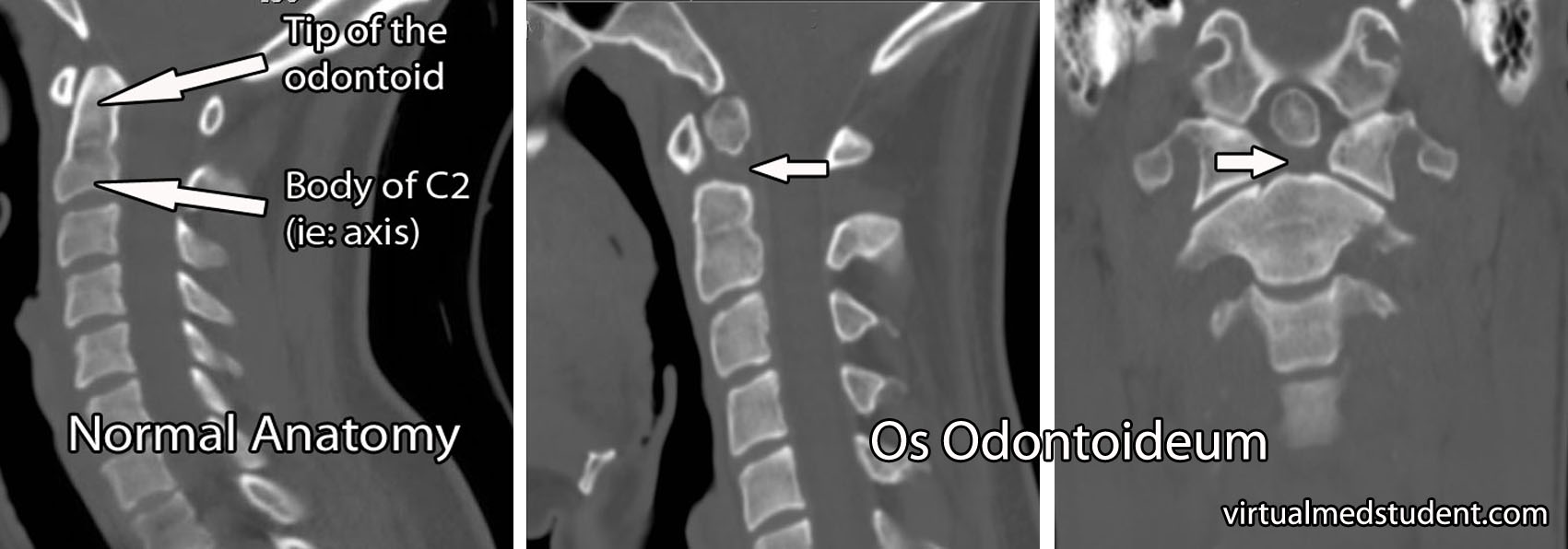 Hezur zatia apofisi odontoidearen punta ordezkatuz
Biribila, eta ertz esklerosoekin
Beste malformazio batzuekin loturik
Garrantzia: ezegonkortasuna
A. Lotura kraneo-zerbikalekoak
A.1.3.Klippel-Feil sindromea
Ornoen arteko fusioa (Z2tik Z7ra, gehiago behealdean)
Idun laburra, ilearen hazkunde-lerro baxua, mugimenduen mugatzea
Sintoma neurologiko gutxi
Klippel-Feil sindromearen aldaera
Sarriagoa
Orno batzuen fusioa
Kasualitatez diagnostikatua
A. Lotura kraneo-zerbikalekoak
Klippel-Feil sindromea
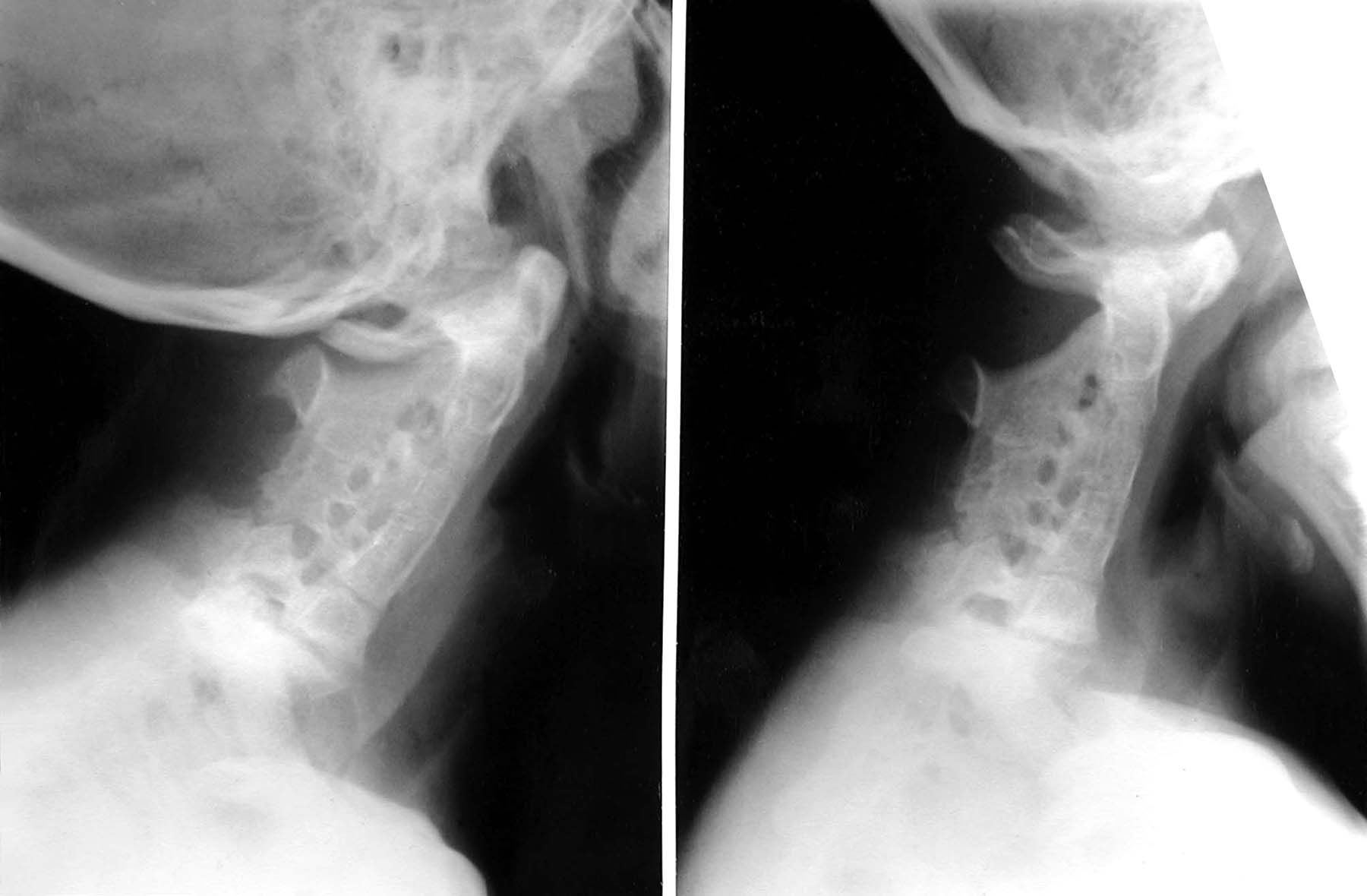 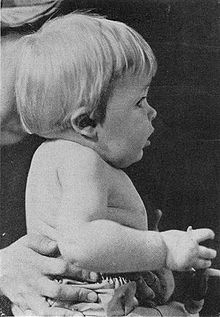 A. Lotura kraneo-zerbikalekoak
Klippel-Feil sindromearen aldaera
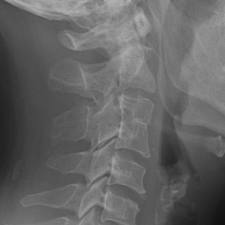 3
4
A. Lotura kraneo-zerbikalekoak
A.1.4.Inbaginazio basilarra
Ap odontoidea foramen magnumean zehar sartzen da
Oso sarri beste malformazio batzuekin loturik:
	Chiari I, siringomielia, os odontoideoa
Sintomak: entzefalo-enborraren konpresiotik
Tratamendua: kirurgikoa
A. Lotura kraneo-zerbikalekoak
A.1.4.Inbaginazio basilarra
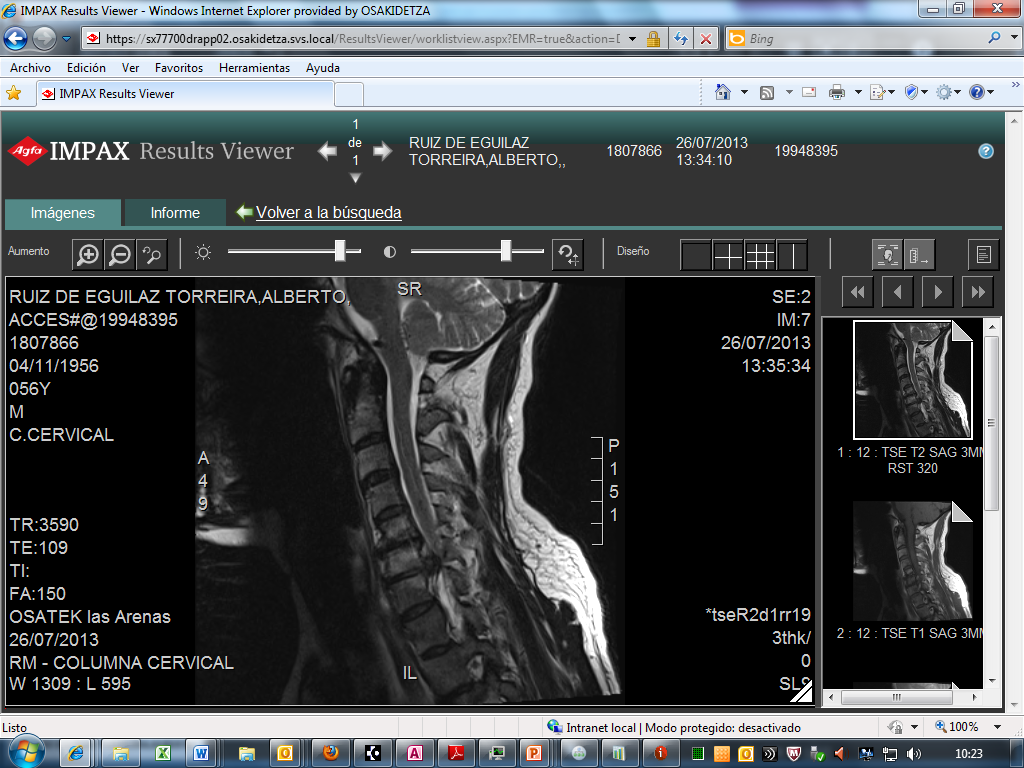 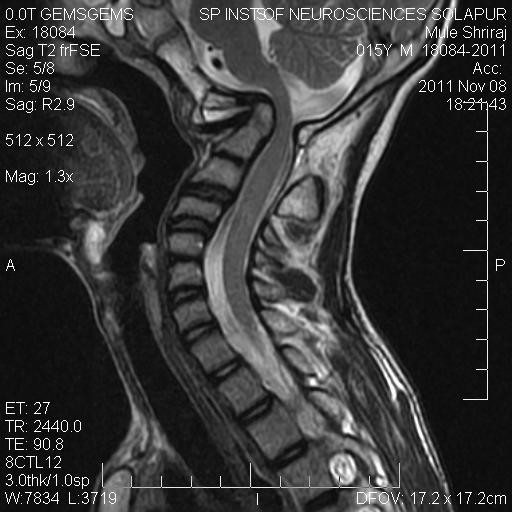 A. Lotura kraneo-zerbikalekoak
A.2.NSZ-eko asaldurak
1. Chiari malformazioak (I eta II motak)
2. Siringomielia
A. Lotura kraneo-zerbikalekoak
A.2.1.Chiari I malformazioa
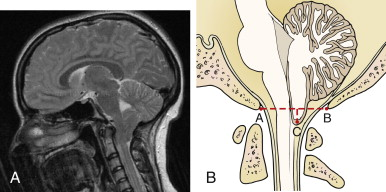 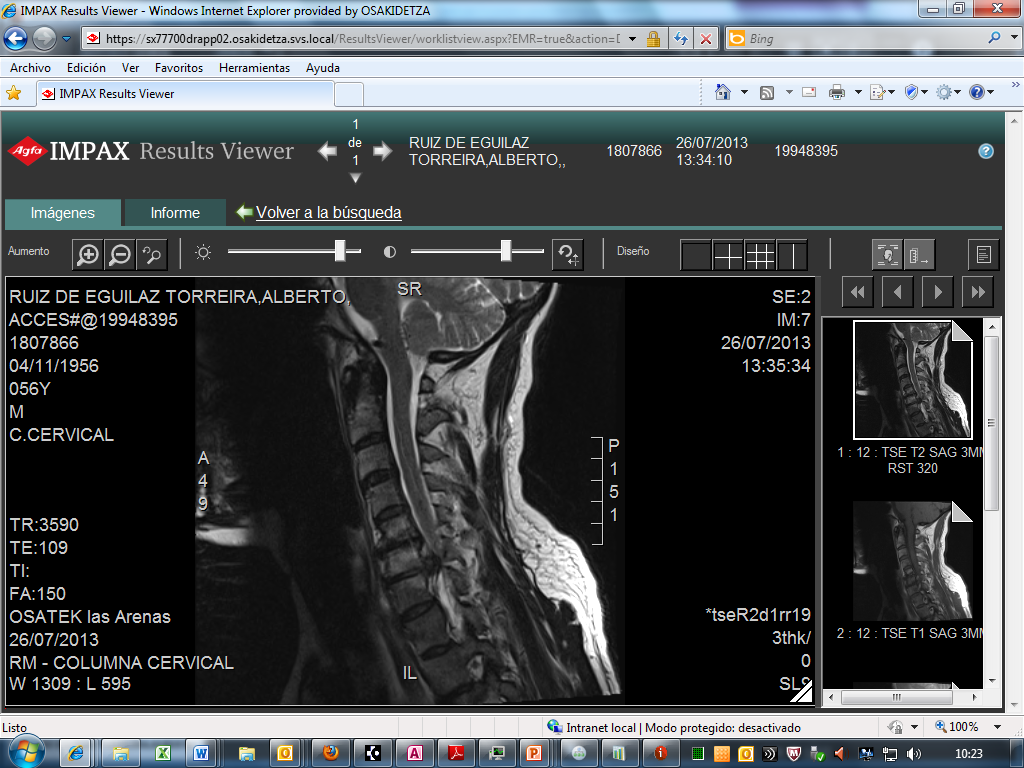 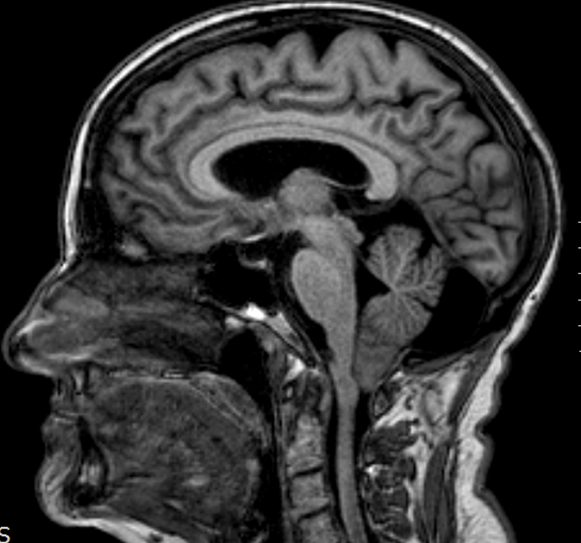 A. Lotura kraneo-zerbikalekoak
A.2.1.Chiari I malformazioa
Beste malformazio batzuei loturik: %50 lotura k-z
Siringomielia (%50-75)
Hidrozefalia
Sintomatologia:
Garondoko mina; Valsalvak areagotu
Nistagmusa
Entzefalo-enborraren konpresioa
Siringomieliaren ondoriozkoak
Diagnostikoa: EM, apneen ikerketa
Tratamendua: kirurgikoa sintomekin:
Atzeko barrunbeko kraniektomia
Duramater plastia
Hidrozefaliarena
A. Lotura kraneo-zerbikalekoak
A.2.1.Chiari I malformazioa
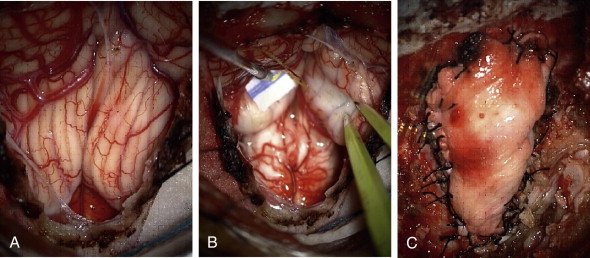 A. Lotura kraneo-zerbikalekoak
A.2.1.Chiari I malformazioa
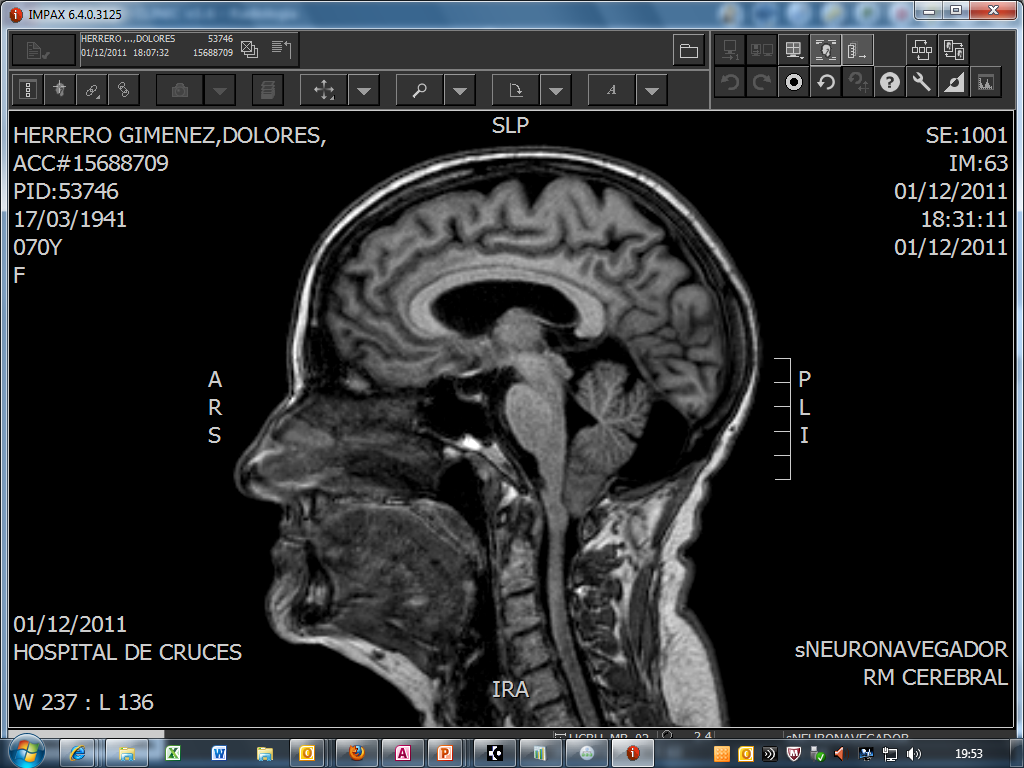 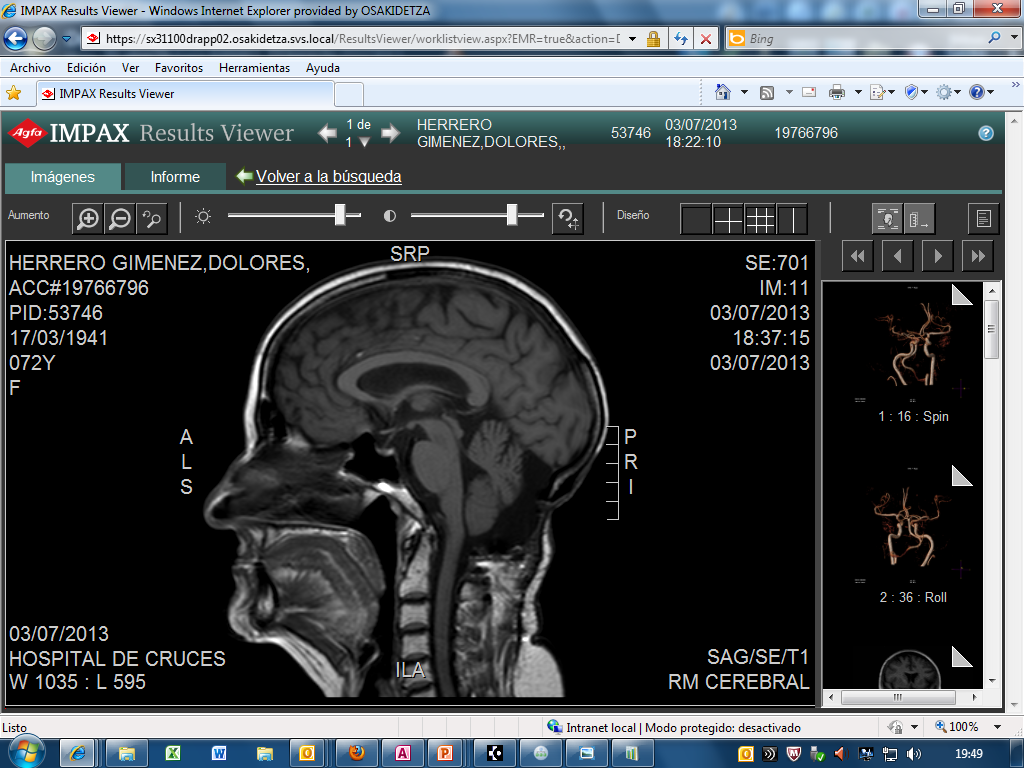 A. Lotura kraneo-zerbikalekoak
A.2.2.Chiari II malformazioa
Zerebeloko bermisa, enborra eta IV bentrikulua
%100: mielomeningotzeleari lotuta
Beste batzuk:
Siringomielia
Hidrozefalia
Garezurreko malformazioak
Tratamendua: deskonpenzazioa izanez gero:
Dekonprezioa
Hidrozefaliarena
A. Lotura kraneo-zerbikalekoak
A.2.2.Chiari II malformazioa
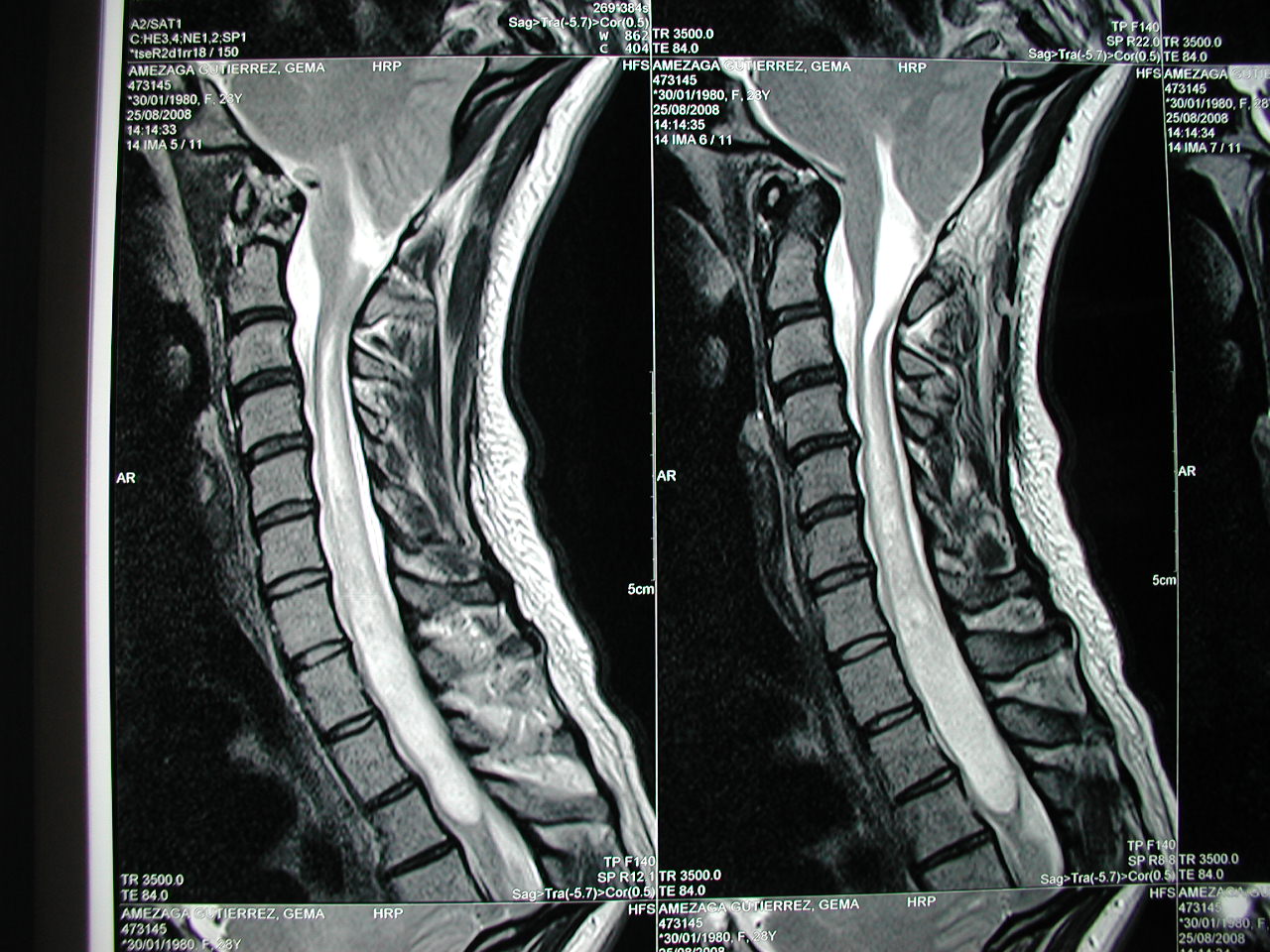 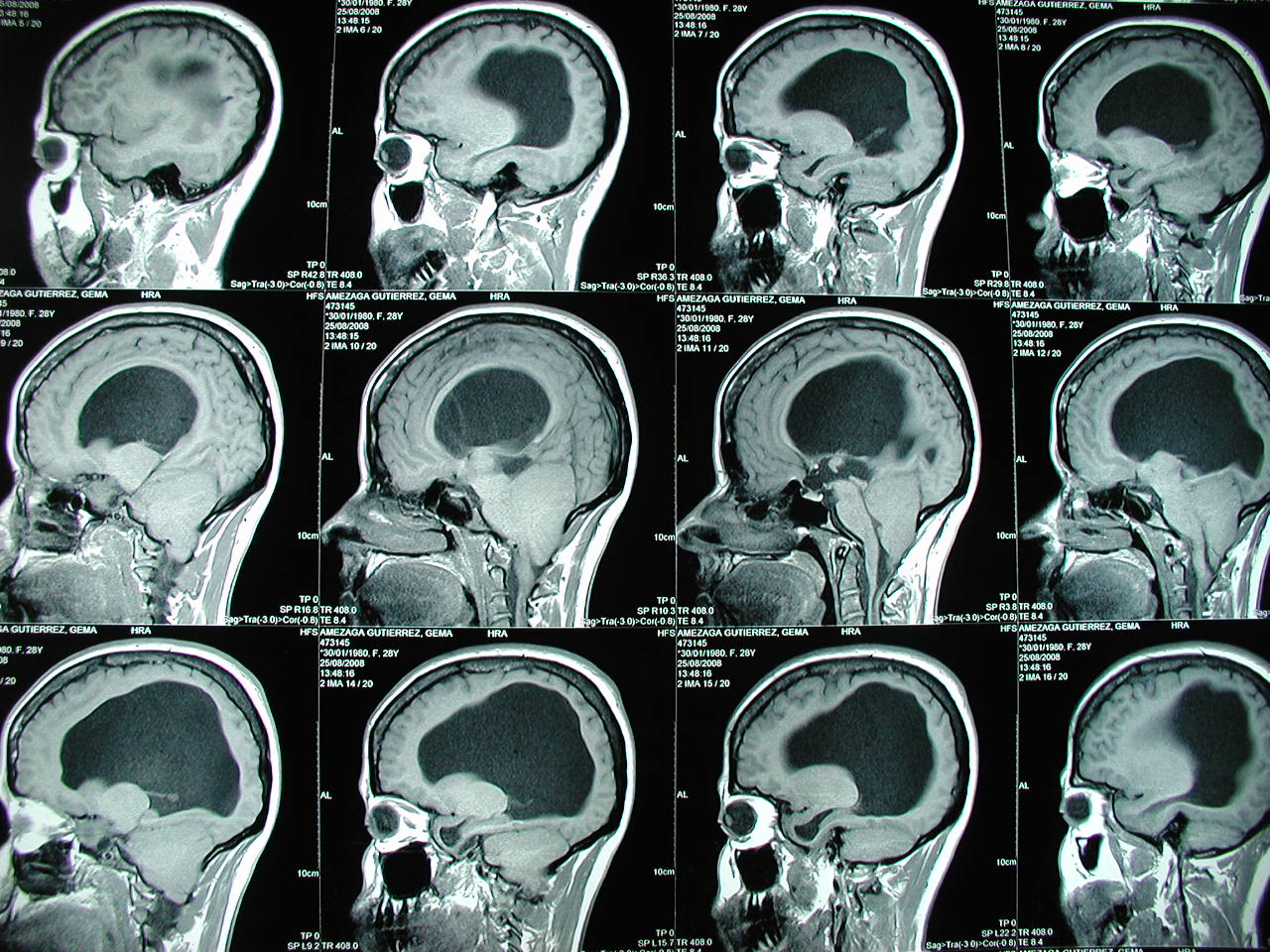 A. Lotura kraneo-zerbikalekoak
A.2.3.Siringomielia
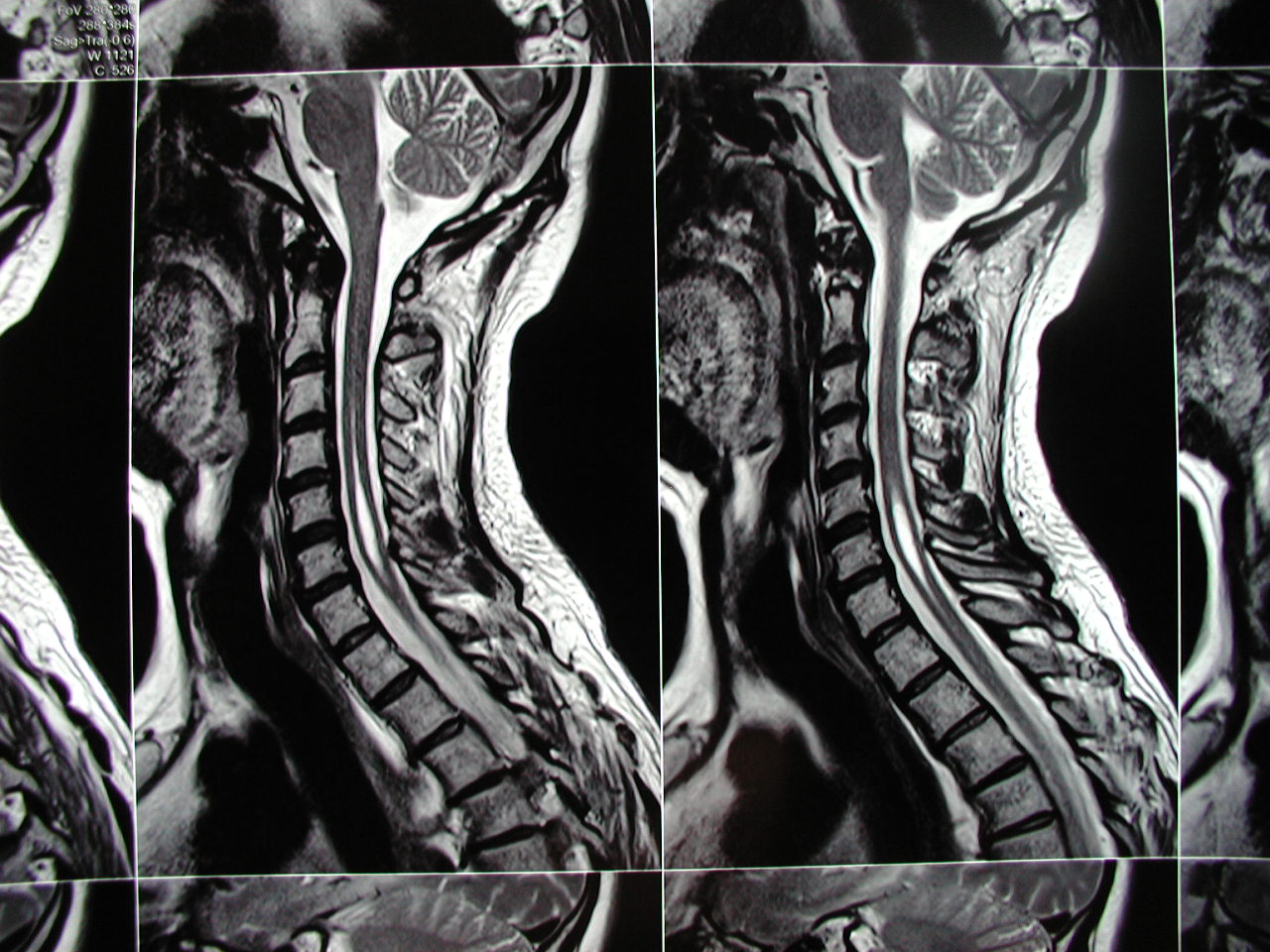 Kanal ependimarioa zabaldu
Gardnerren edo Oldfieden teoriak
Hirukidetza hidrozefalia eta Chiari I-ekin.
Sintomatologia
Progresioa
Tratamendua
A. Lotura kraneo-zerbikalekoak
A.2.3.Siringomielia
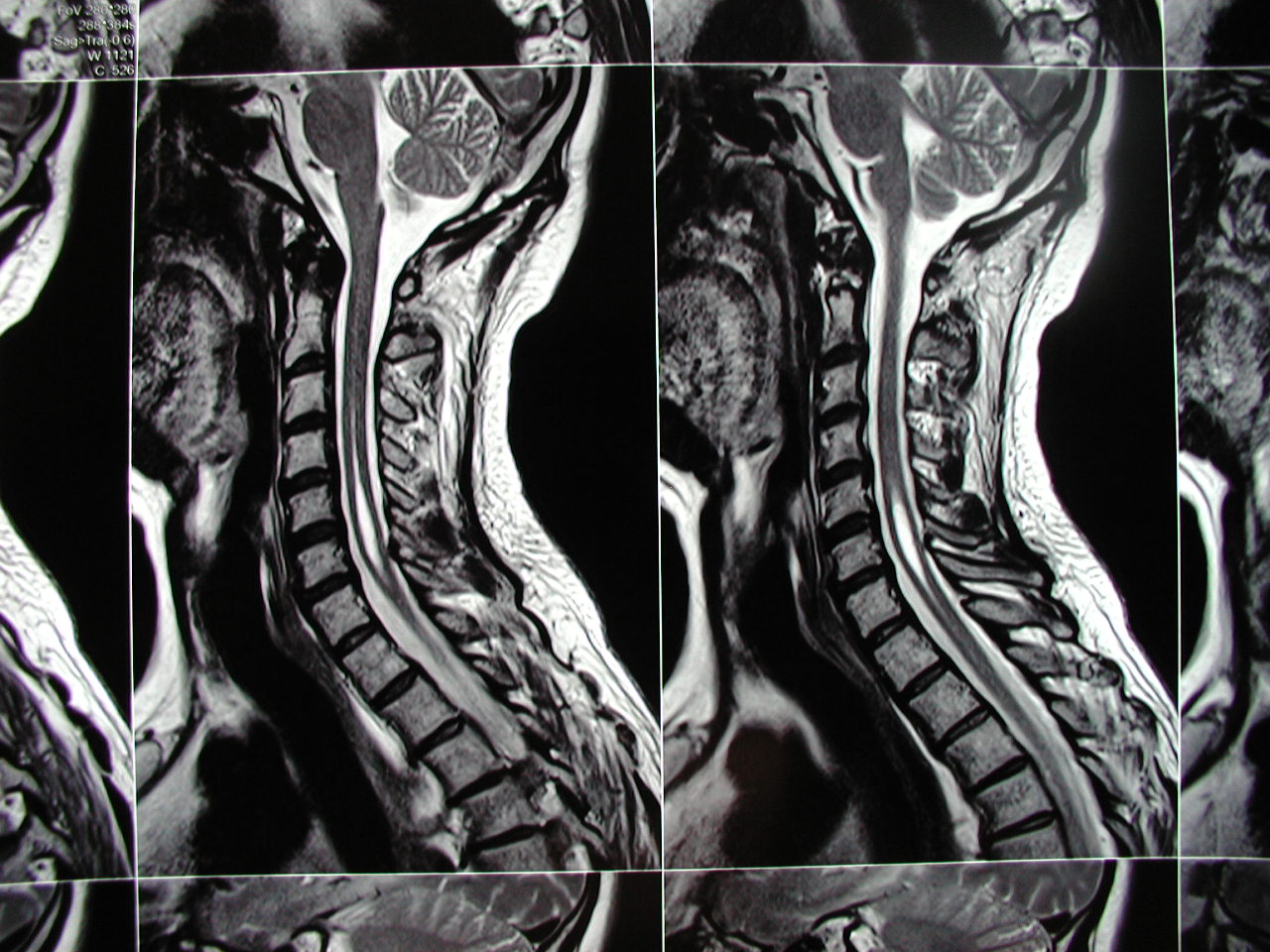 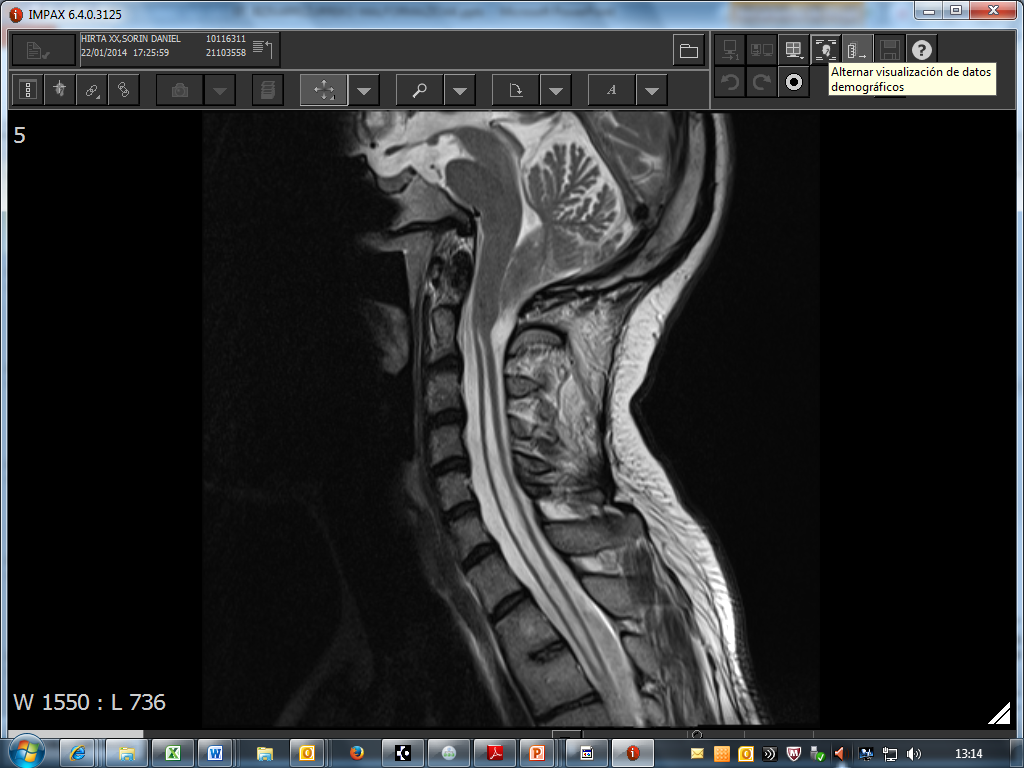 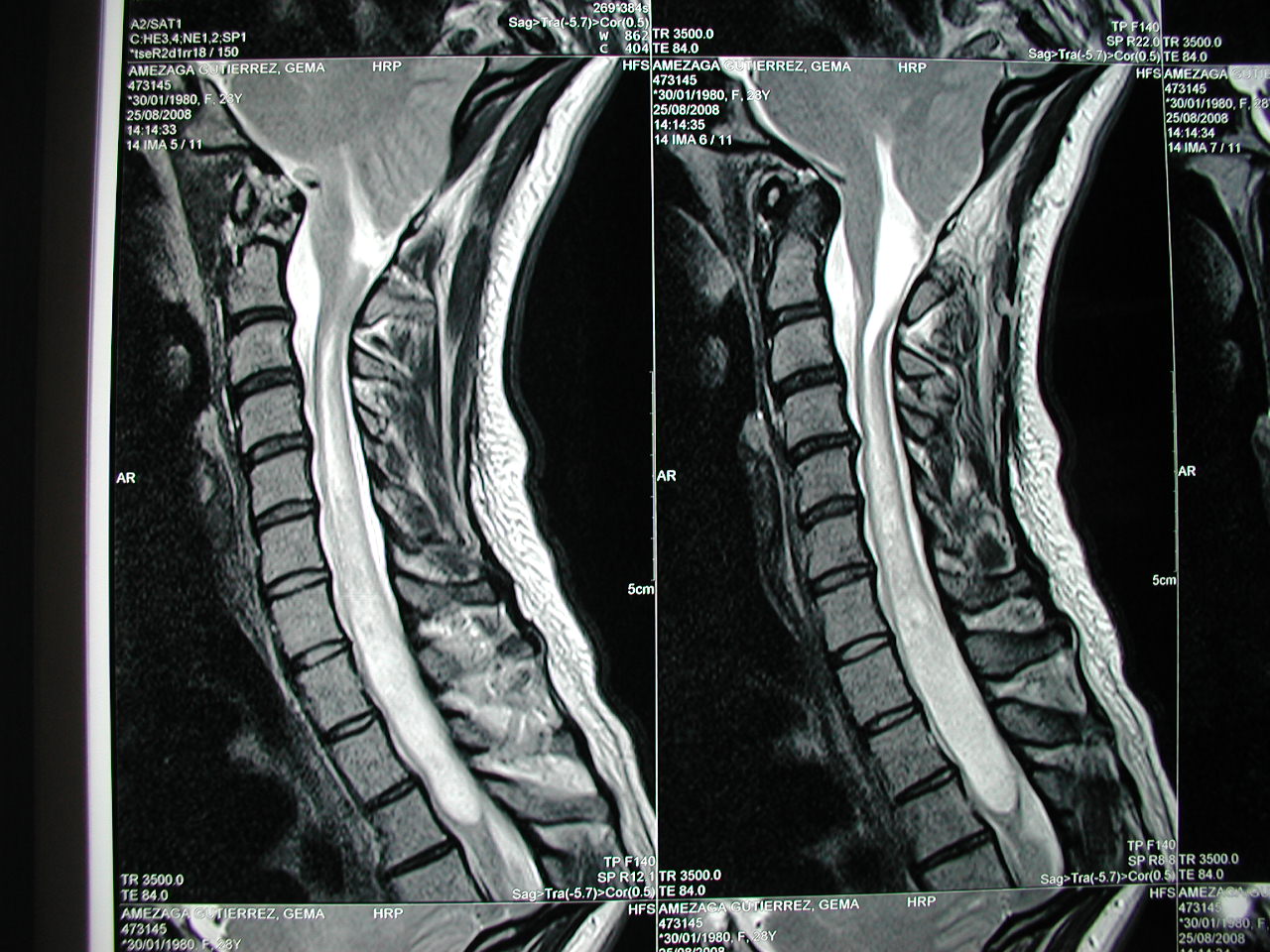 B. Lotura lunbo-sakrokoak
B.1.Hezurreko asaldurak
1. Espondilolisia-Espondilolistesia
2. Beste batzuk
B.2.Bizkarrezurreko disrafia
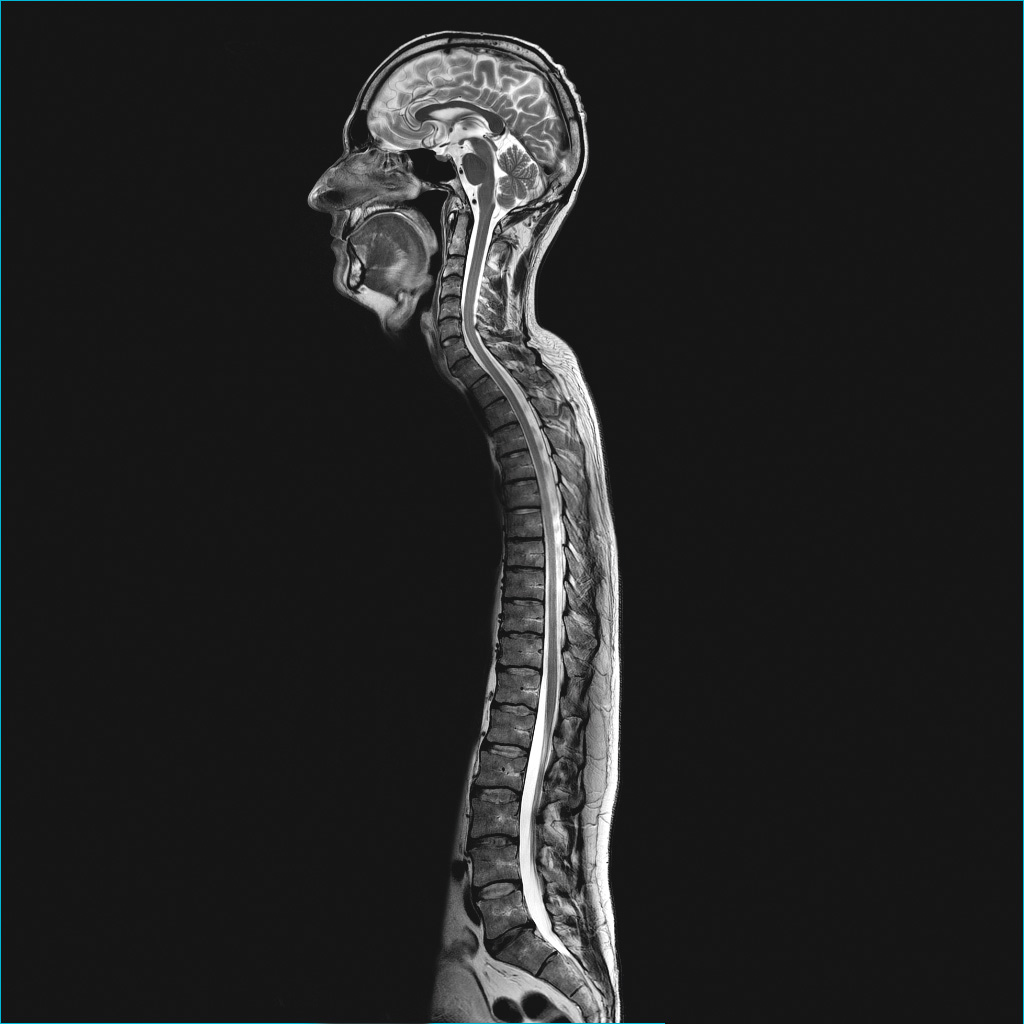 1. Ezkutua
2. Agerikoa edo irekia
B. Lotura lunbo-sakrokoak
B.1.Hezurreko asaldurak
1. Espondilolisia-Espondilolistesia
2. Beste batzuk
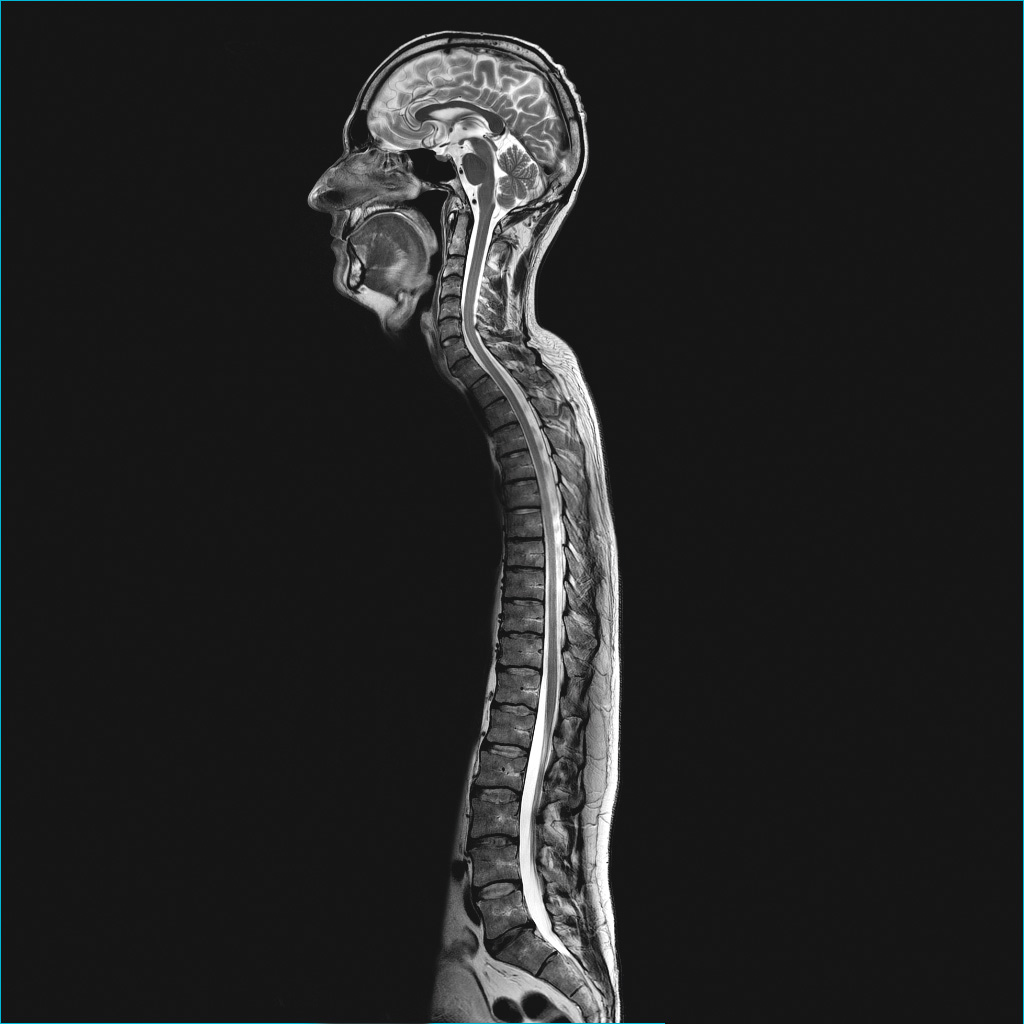 B. Lotura lunbo-sakrokoak
B.1.Hezurreko asaldurak
Espondilisia eta espondilolistesia
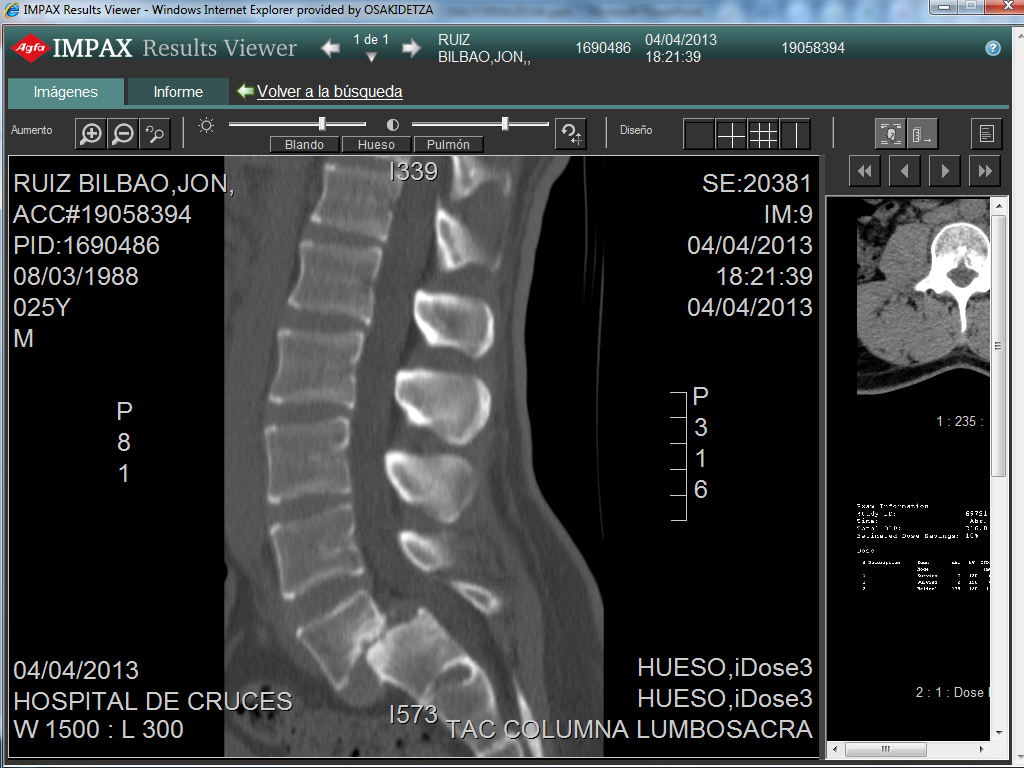 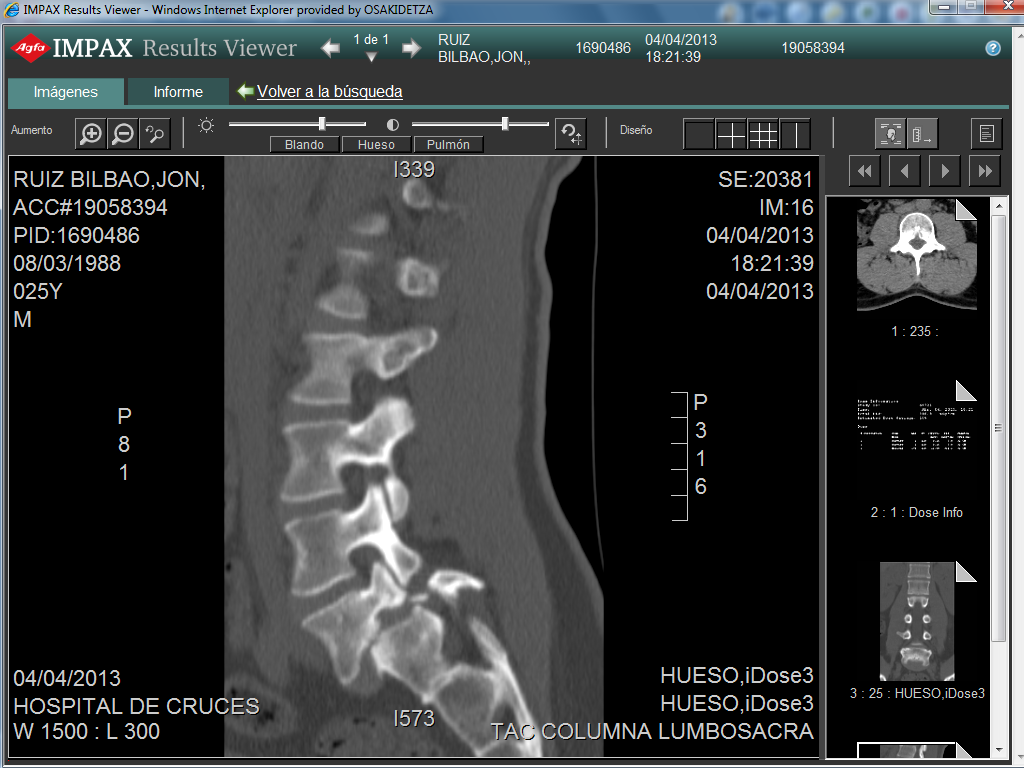 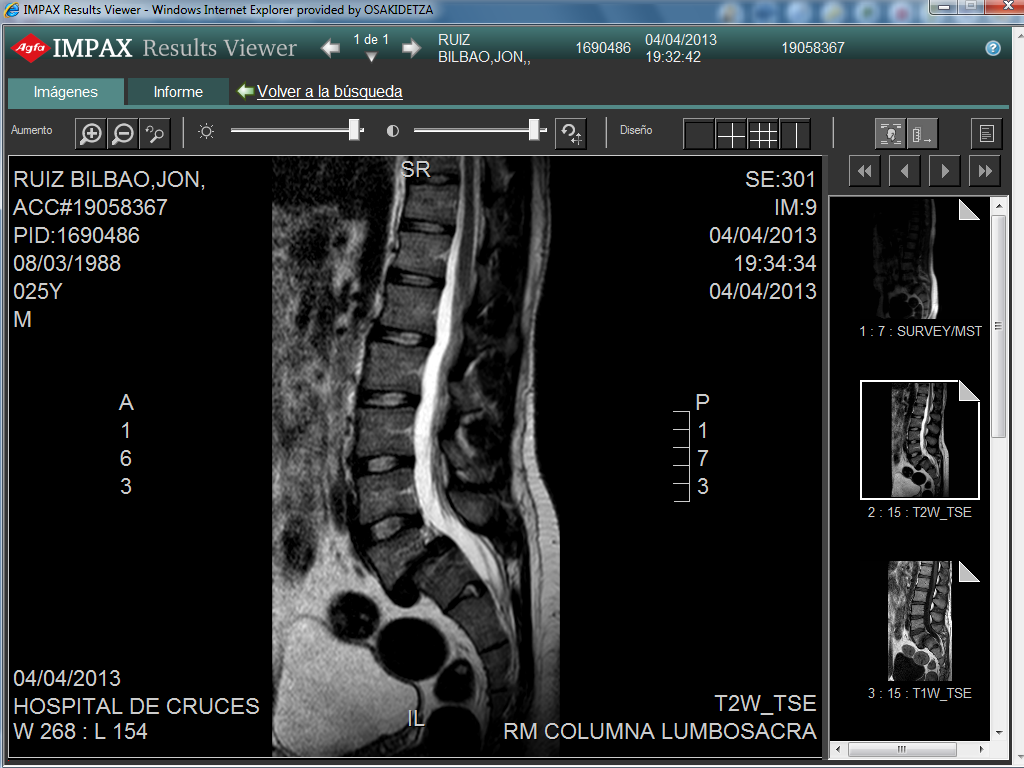 B. Lotura lunbo-sakrokoak
B.1.Hezurreko asaldurak
Espondilisia eta espondilolistesia
Eskoliosia (siringomielia)
Hiperzifosi edo hiperlordosia
B. Lotura lunbo-sakrokoak
B.2.Bizkarrezurreko disrafia
1. Ezkutua
2. Agerikoa edo irekia
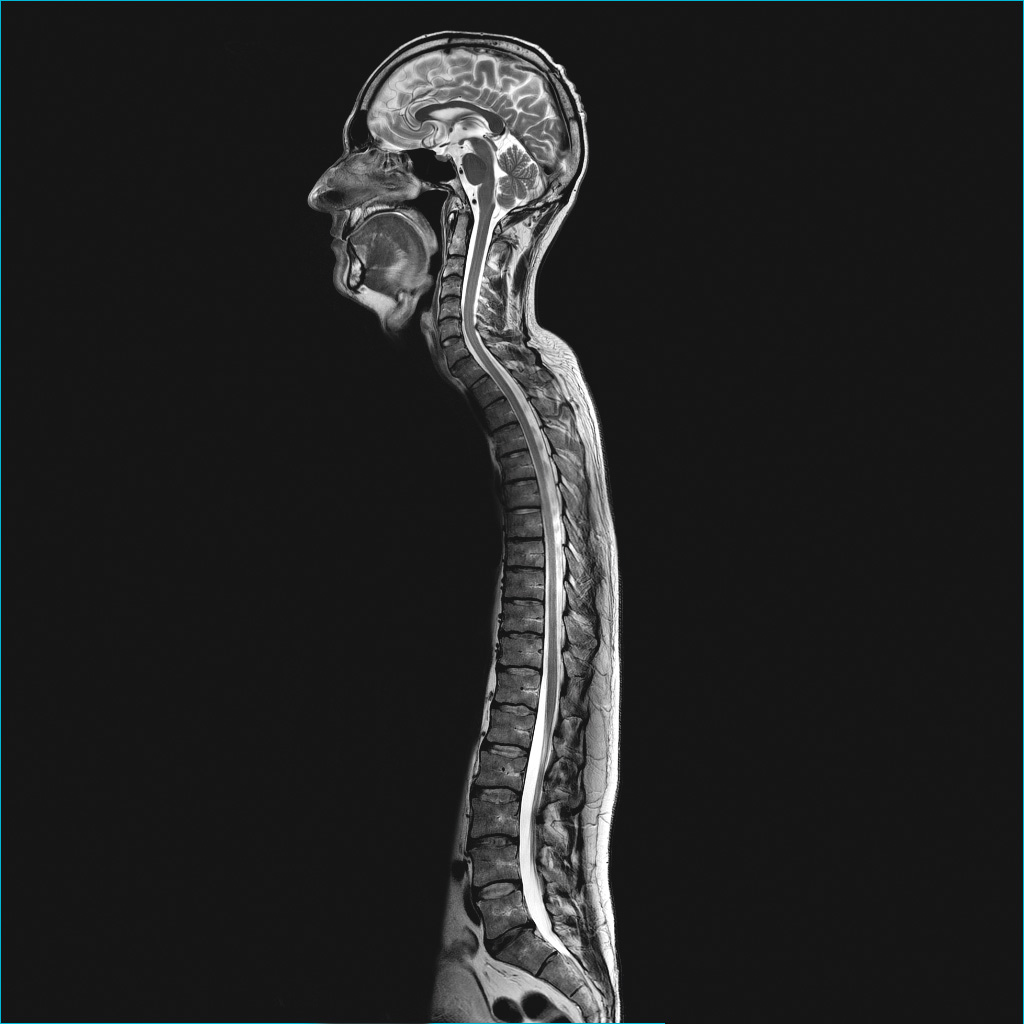 B. Lotura lunbo-sakrokoak
B.2.Bizkarrezurreko disrafia
B.2.1. Ezkutua
Bizkarrezur bifido sinplea 
Sinu dermikoa
Lipomielomeningozelea
Bizkarrezur arraildua
Bizkarmuin ainguratuaren sindromea
B. Lotura lunbo-sakrokoak
B.2.Bizkarrezurreko disrafia
B.2.1.1.Bizkarrezur bifido sinplea
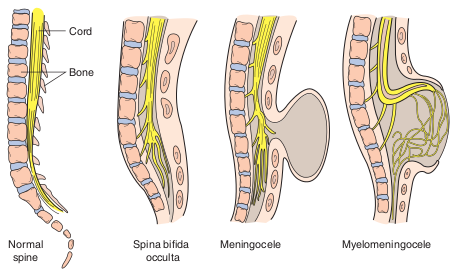 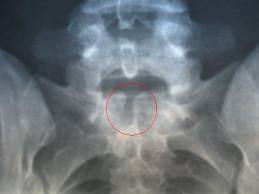 S1
B. Lotura lunbo-sakrokoak
B.2.Bizkarrezurreko disrafia
B.2.1.2.Sinu dermikoa
Azaleko pasabidea
Azaleko asaldurekin batera
Bizkarrezur osoan
Arriskua: meningitisa
Histologia
Diagnostikoa: azterketa fisikoa; EM
Tratamendua
B. Lotura lunbo-sakrokoak
B.2.Bizkarrezurreko disrafia
B.2.1.2.Sinu dermikoa
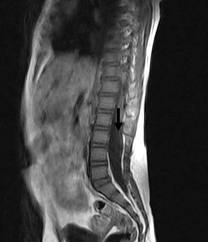 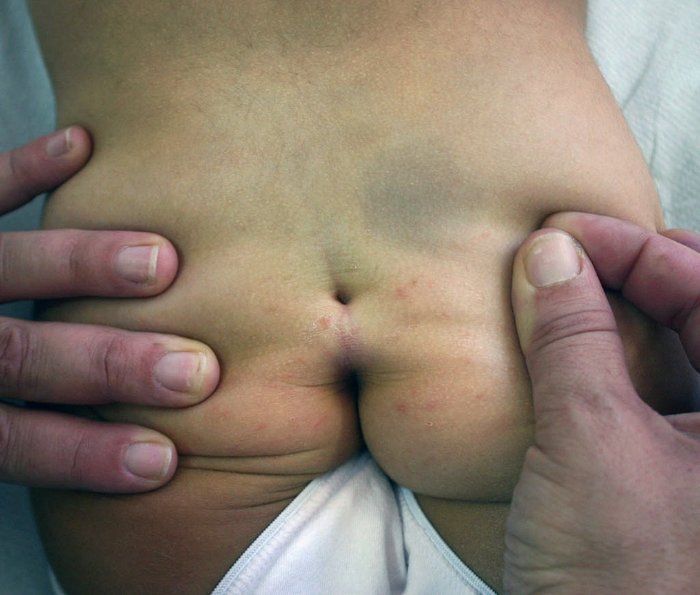 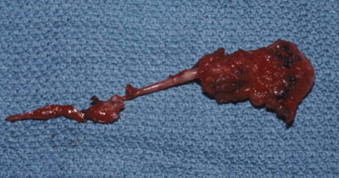 B. Lotura lunbo-sakrokoak
B.2.Bizkarrezurreko disrafia
B.2.1.3.Lipomielomeningozelea
1/4000 jaioberri
%90: konkorra
Sintomatologia: bizkarmuin-ainguratuaren sindromea
Diagnostikoa: azterketa fisikoa; EM
Tratamendua: ornomuina desistsatsi < 6 hilabete
B. Lotura lunbo-sakrokoak
B.2.Bizkarrezurreko disrafia
B.2.1.3.Lipomielomeningozelea
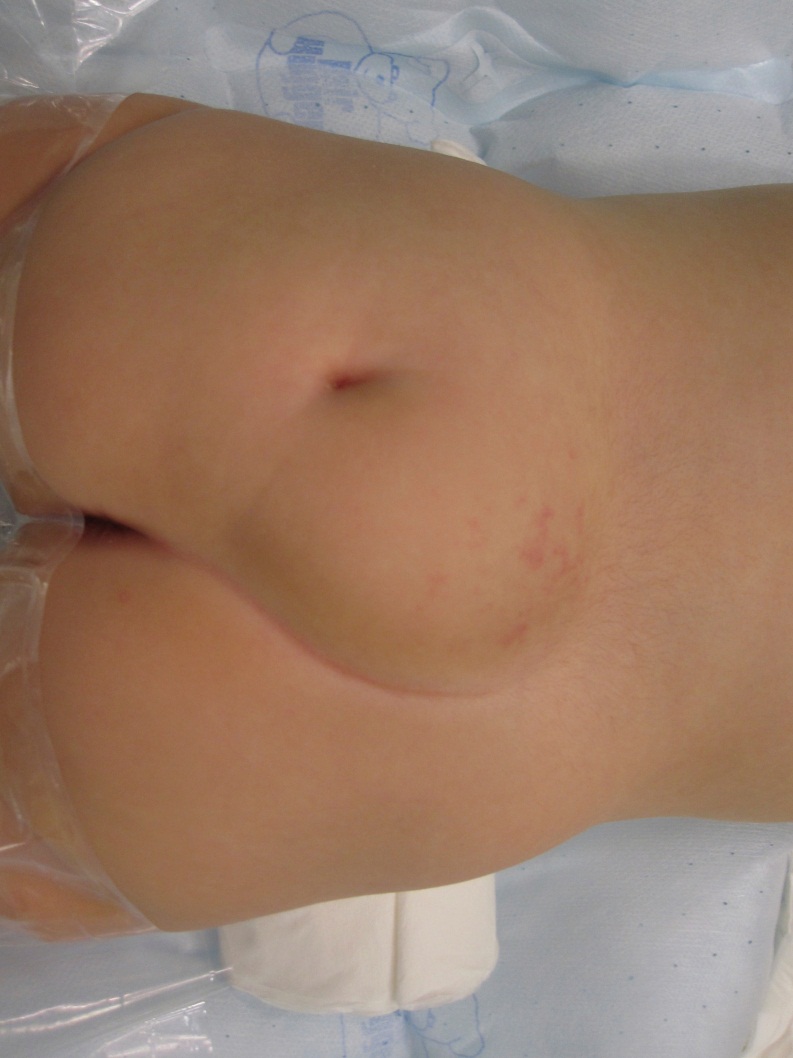 B. Lotura lunbo-sakrokoak
B.2.Bizkarrezurreko disrafia
B.2.1.3.Lipomielomeningozelea
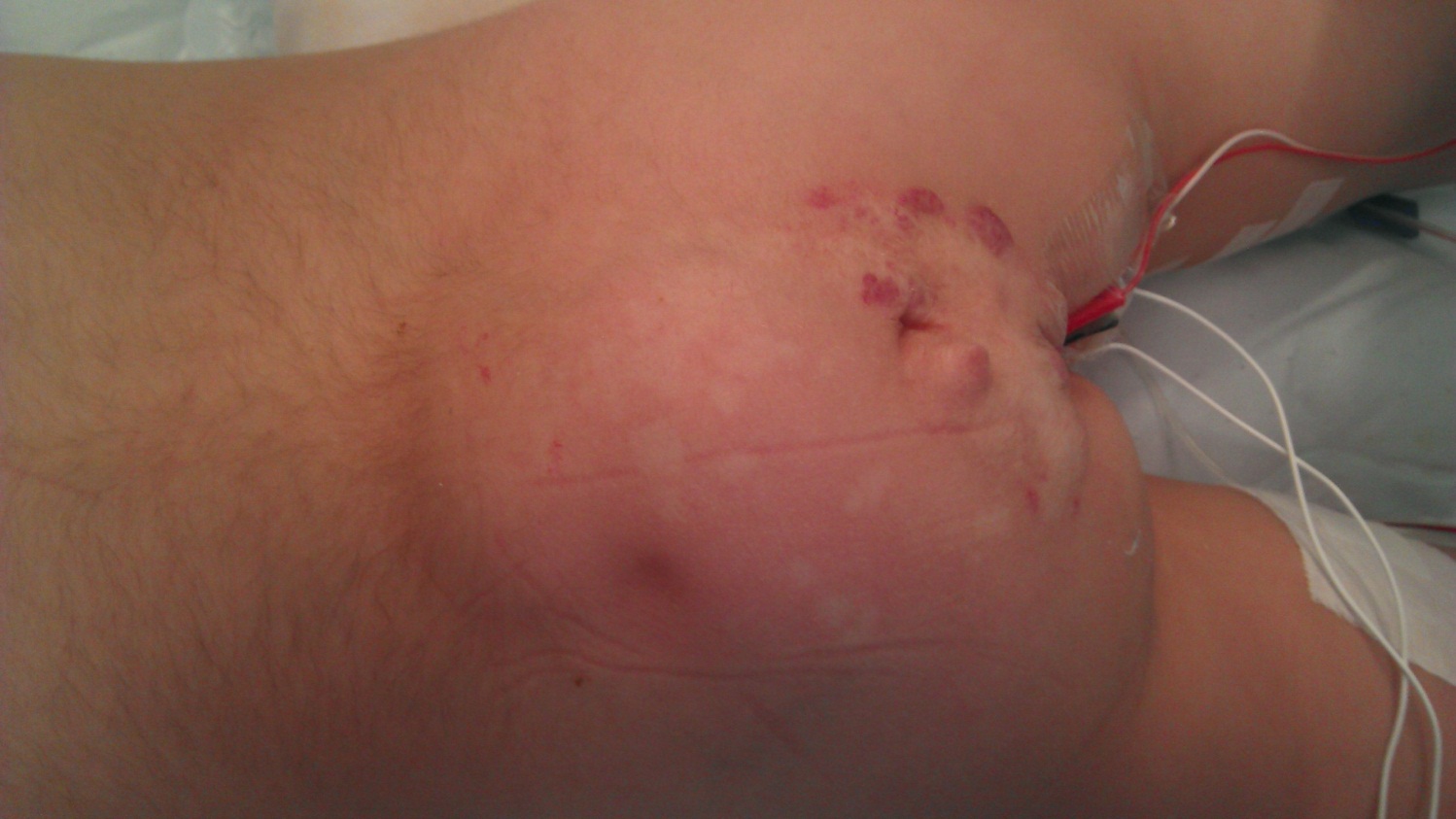 B. Lotura lunbo-sakrokoak
B.2.Bizkarrezurreko disrafia
B.2.1.3.Lipomielomeningozelea
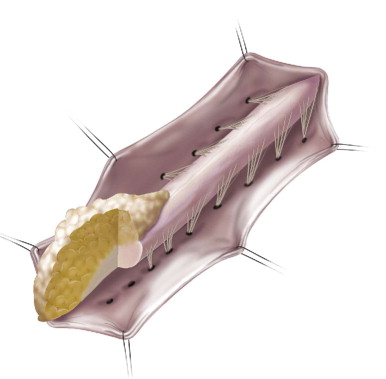 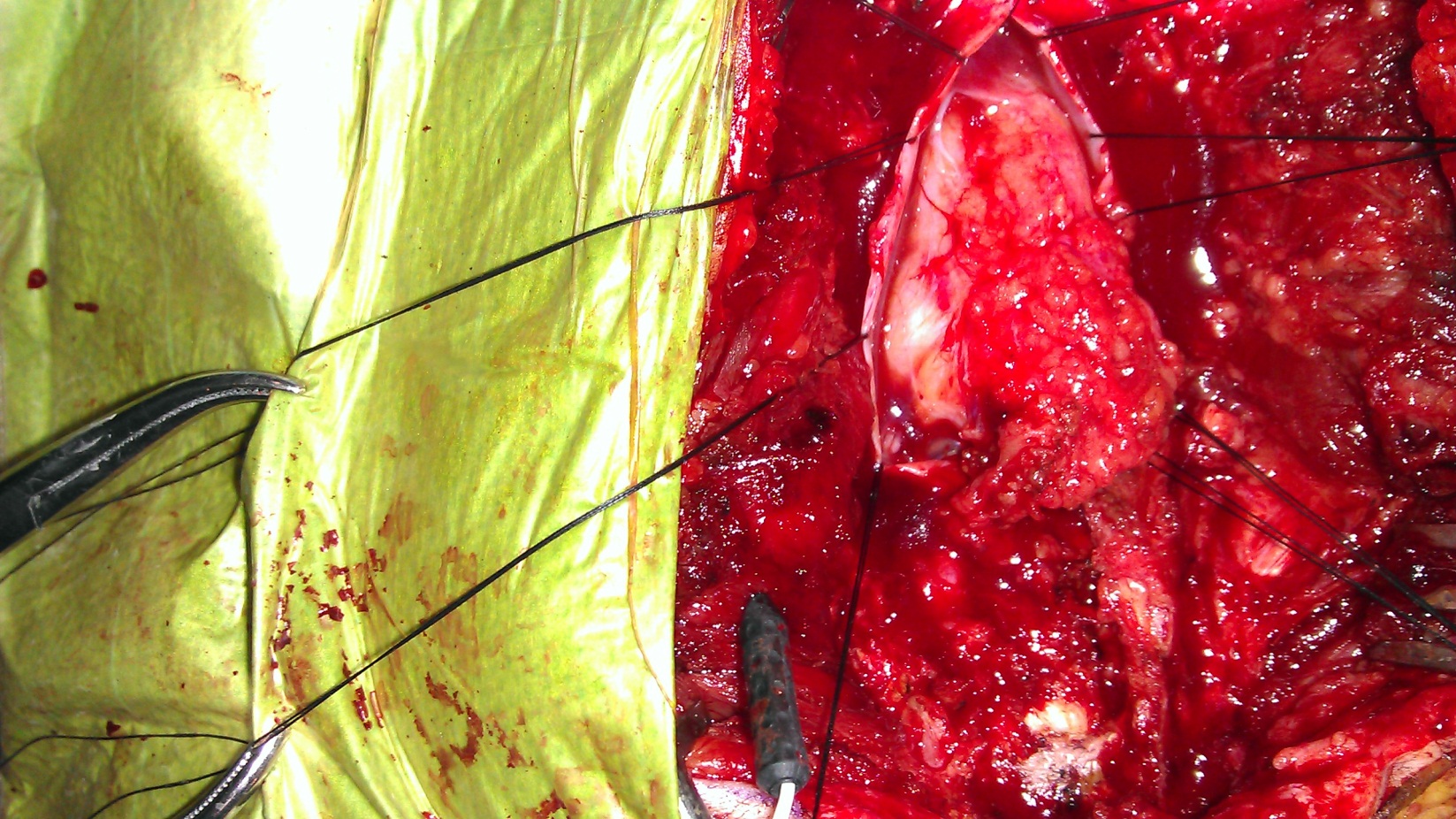 B. Lotura lunbo-sakrokoak
B.2.Bizkarrezurreko disrafia
B.2.1.4.Bizkarrezur arraildua (Split spinal cord)
Enbriologikoki endodermoa eta ektodermoa ez dira bereizi
Ornomuina erdibitu
Mota I eta II
Sintomatologia: bizkarmuin-ainguratuaren sindromea
Diagnostikoa: azterketa fisikoa; EM
Tratamendua
B. Lotura lunbo-sakrokoak
B.2.Bizkarrezurreko disrafia
B.2.1.4.Bizkarrezur arraildua (Split spinal cord)
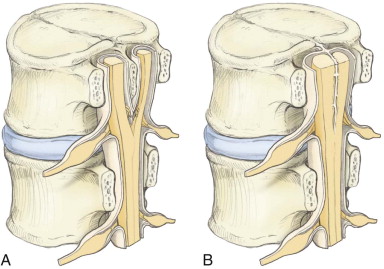 Diplomielia
(II motakoa)
Diastematomelia (I motakoa)
B. Lotura lunbo-sakrokoak
B.2.Bizkarrezurreko disrafia
B.2.1.4.Bizkarrezur arraildua (Split spinal cord)
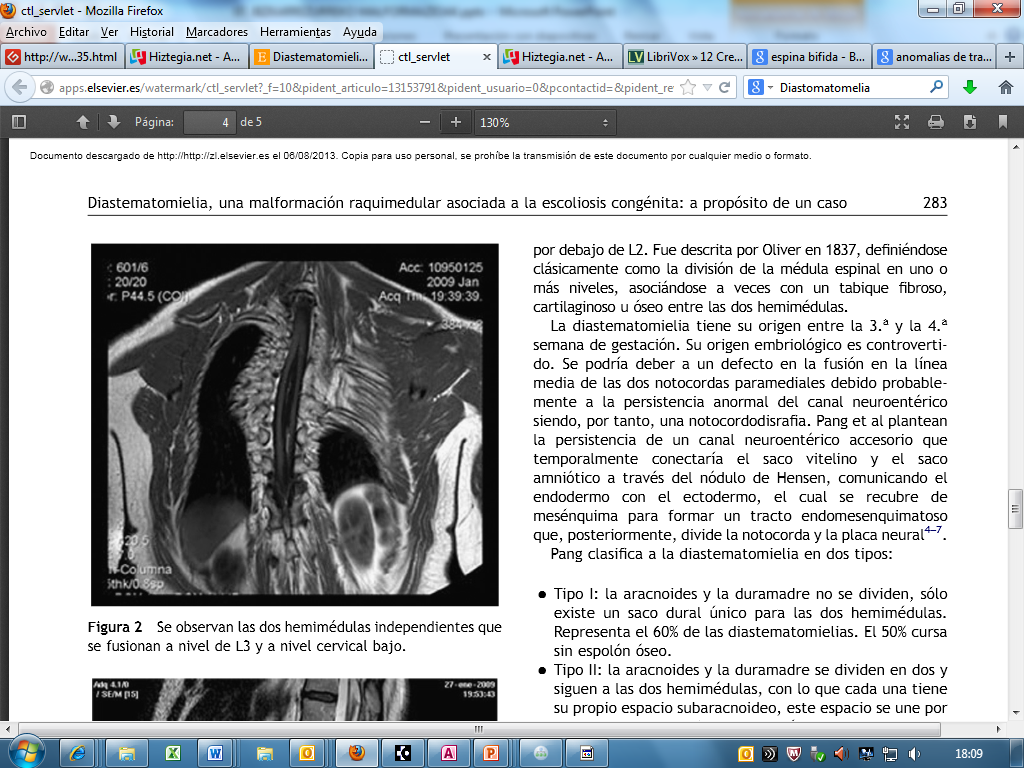 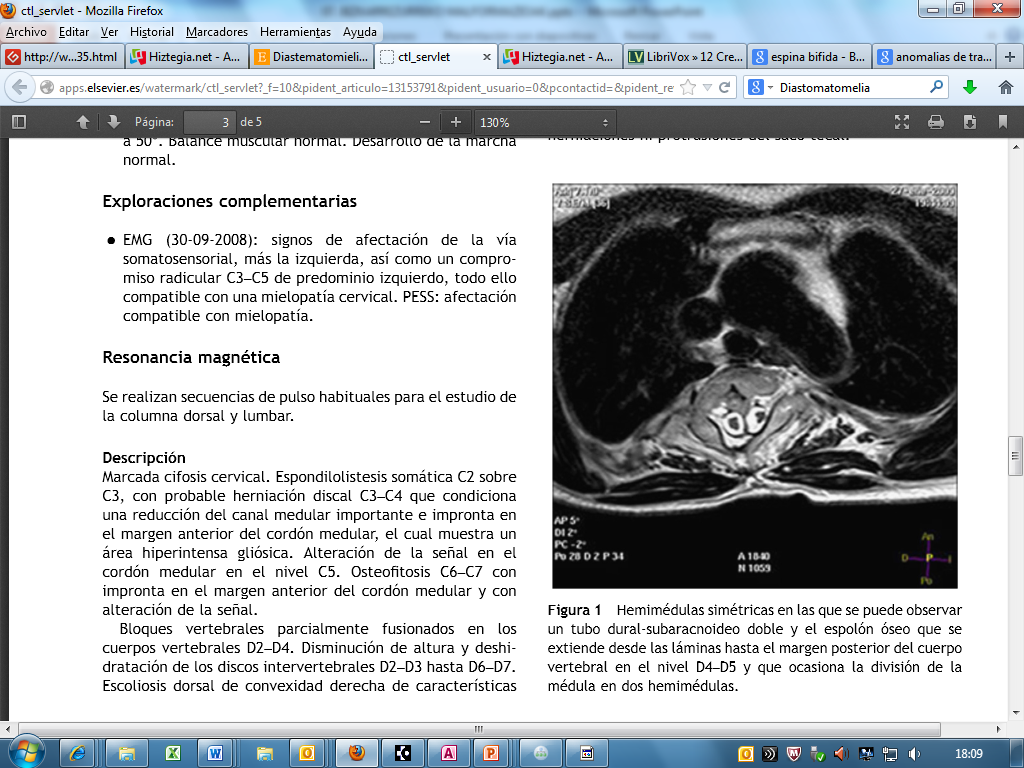 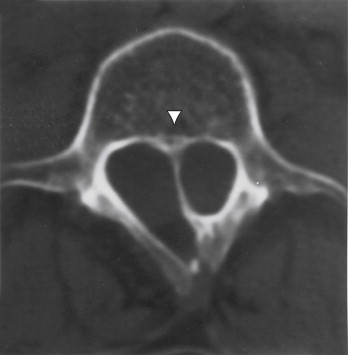 B. Lotura lunbo-sakrokoak
B.2.Bizkarrezurreko disrafia
B.2.1.4.Bizkarrezur arraildua (Split spinal cord)
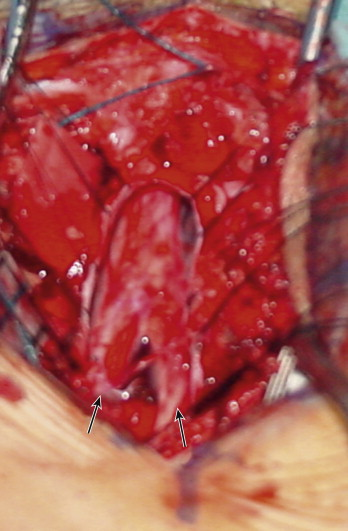 B. Lotura lunbo-sakrokoak
B.2.Bizkarrezurreko disrafia
B.2.1.5.Bizkarmuin ainguratuaren sindromea
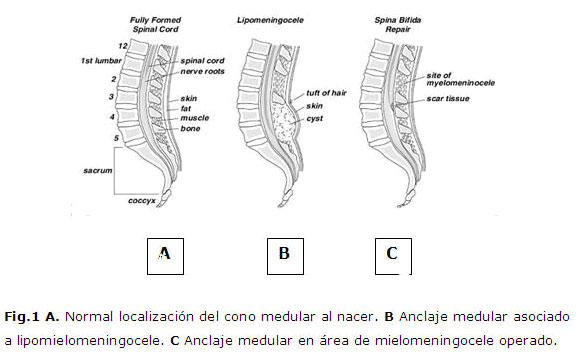 Normala (jaiotzerakoan)
Zergati ugari
B. Lotura lunbo-sakrokoak
B.2.Bizkarrezurreko disrafia
B.2.1.5.Bizkarmuin ainguratuaren sindromea
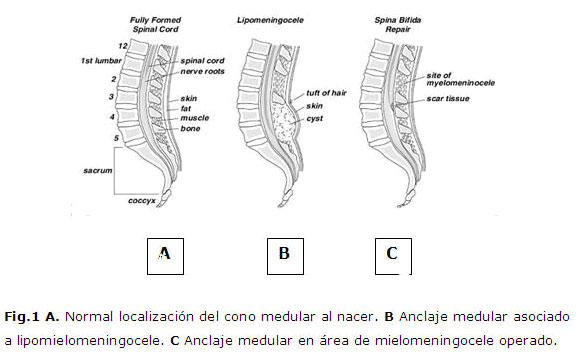 Zergati ugari
Sintomatologia 
Diagnostikoa
Tratamendua: 
Kausa tratatu
Desitsatsi
B. Lotura lunbo-sakrokoak
B.2.Bizkarrezurreko disrafia
B.2.2. Agerikoa edo irekia: mielomeningozelea
Atzeko neuroporoaren itxieraren akatsa
B. Lotura lunbo-sakrokoak
B.2.Bizkarrezurreko disrafia
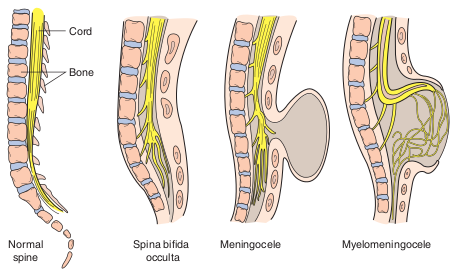 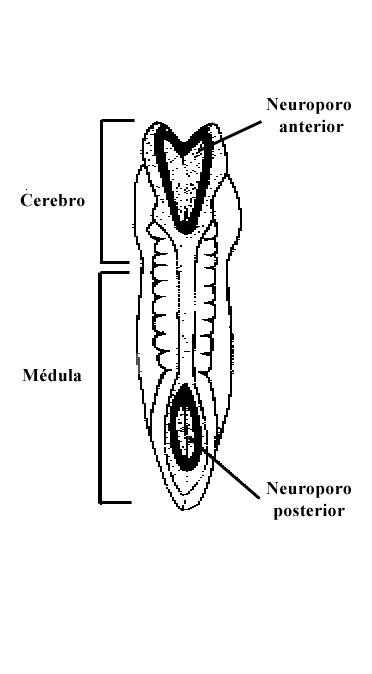 Aurreko neuroporoa
Atzeko neuroporoa
B. Lotura lunbo-sakrokoak
B.2.Bizkarrezurreko disrafia
B.2.1. Agerikoa edo irekia: mielomeningozelea
Atzeko neuroporoaren itxieraren akatsa
Inzidentzia: 1/2500-6000
%85 zonalde dortso-lunbarrean
Etiologia:
F genetikoak
F sekundarioak:
Az folikoaren eskasia
Az balproiko edo karbamazepinarekin tratatua
DM
Lodiera
B. Lotura lunbo-sakrokoak
B.2.Bizkarrezurreko disrafia
B.2.1. Agerikoa edo irekia: mielomeningozelea
Hidrozefalia, Chiari II, siringomielia
S neurologikoak: indar galera; esfinterren ezgaitasuna
Diagnosia:
Alfa fetoproteina
Ekografia
EM
Amniozentesia (azetil-kolinesterasa)
Tratamendua:
Intrauterinoa
Jaio eta gero
B. Lotura lunbo-sakrokoak
B.2.Bizkarrezurreko disrafia
B.2.1.Mielomeningozelea
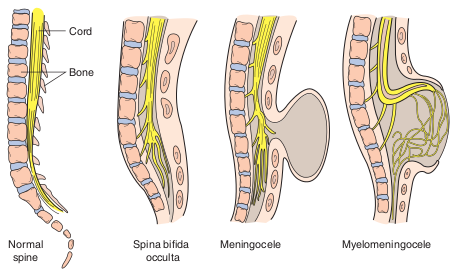 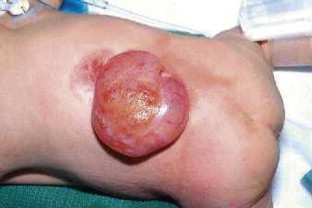